Vize (%20)
Girişimcilik temel bilgilerin sınanması
Seminerler (%20)
Katılım ve paylaşım önemli!
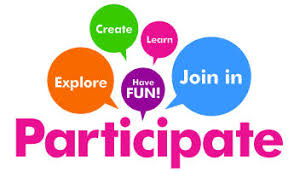 Ödevler (%10)
The topics below are related with the lecture, assign the paperwork to the director:
 Discuss and write literacy on one of the following groups in a formal format

1 what is entrepreneurship, entrepreneur?  Which of your skills related to be an entrepreneur? Why?  Prepare your CV and do your SWOT analysis.  What is your plan for the future?

2.    Choose one of the groups  below and  identfy your group members then search the concepts for your group. 

Group  A
The skeptical entrepreneur
The copycat entrepreneur
The research entrepreneur
The determined entrepreneur
The accomplished entrepreneur
 
Group  B 
Social businesses
Inclusive entrepreneurship (business) 
Social enterprises
 
Group C
Scalable Startup Entrepreneurship
Small Business Entrepreneurship
Large Company Entrepreneurship
 
Group D 
The World Changer
The Survivor
The Visionary
The Strategist
 
https://businesstown.com/the-different-types-of-entrepreneurs/
http://web.a.ebscohost.com/ehost/pdfviewer/pdfviewer?vid=7&sid=43b00d2e-5e61-4f27-824c-2422ac8a9881%40sessionmgr4006
https://www.entrepreneur.com/article/244210.
İş planı hazırlama (%50)
Türkiye’nin en başarılı start-up ları
https://www.fundalina.com/turkiyenin-en-basarili-100-startupi/
2017’NİN EN POPÜLER STARTUP FİKİRLERİ
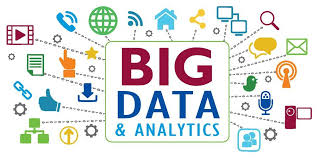 Big Data
Big data ve bulut teknoloji seçimi şirketinizin rekabet gücünü belirleyecektir.
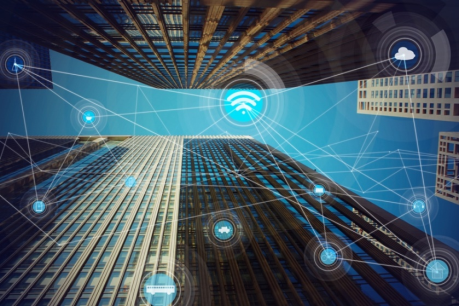 Nesnelerin İnterneti (IoT)
Özetle, IoT Big Data ile Internetin tanışmasıdır. Arabalar, akıllı saatler, akıllı lambalar, kalp monitörleri, hepsi IoT ile bağlanabilir.
 IoT cihazı başka bir IoT cihazına bağlandığında İnterneti kullanarak bilgi aktarıp alabilir.
 IoT’nin geliştirilmesiyle, güvenlik ve kişisel gizlilik sorunları ortaya çıkar.
 IoT için siber-ataklar sürekli bir tehdittir.
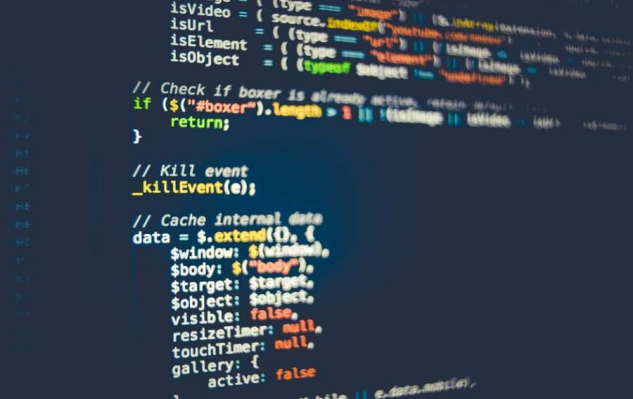 Siber güvenlik
Siber güvenlik 2017’deki bir başka büyük startup sektör trendi olmaya adaydır. 
Aslında, siber-saldırılar çoktan teknoloji çağımız için birer tehdit haline geldiler.
 Birçok büyük ihlal son yıllarda oldu ve büyük hasarlara yol açana kadar anlaşılamadı. 
En büyük veri ihlallerinden bazıları devlet birimlerine ve sağlık sektörüne yapıldı. Büyük bankalar ve şirketler de ara sıra kurban seçildiler.
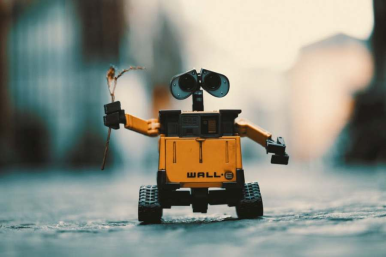 AI ve Makine Öğrenmesi
Bir zamanlar yapay zeka yalnızca bilim kurgu filmlerin temasıydı. Şimdi fütürist bir dünyada yaşıyoruz ve AI bizim gerçekliğimiz. 
AI kullanan şirketlerden biri Amazon‘dur. 
Makine öğrenmesi tabanlı algoritma müşterilere ek ürünler sunuyor. 
Bu özel algoritma müşteri davranışını analiz etmek için tasarlanmıştır. 
Örneğin, belirli bir ürünü alan müşteriler başka belirli bir ürünü daha alır. 
Bu bilgiden hareketle algoritma ilk ürünü alan herkese ek ürünü de sunar.
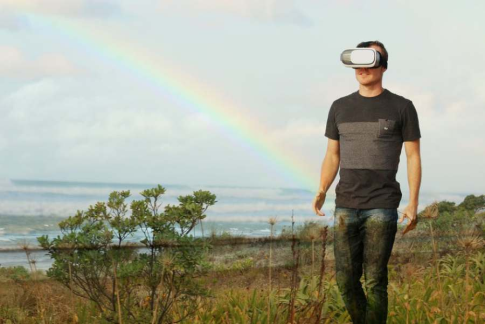 AR ve VR
startup teknolojileri kesinlikle AR ve VR’dır. Bu teknolojilerin ne kadar önemli olduğunu anlamak için hatırlatalım, Facebook VR Oculus Rift.‘i satın aldı.
 Ticari medya gelecekte 360 derece fotoğraf ve video içeriği oluşturmaya daha çok yoğunlaşacaktır. VR bazı alt gruplarda hayati öneme sahip olabilir.
 Fiziksel engele sahip insanlar seyahat etmek ve uzaktaki aile üyeleriyle vakit geçirmek için VR teknolojisini kullanabilir.
 Ayrıca IDC tarafından öngörülene göre 2020 itibariyle bir milyardan fazla insanın bu teknolojiye erişimi olacaktır.
Chatbotlar
Kişisel asistan, sekreterlik ve müşteri hizmetleri devri kapanıyor. 
Robotlar, Chatbotlar ve AI genel olarak geleceğin işgücü. SolarCity, Tesla, ve SpaceX’in kurucu ve CEO’su, Silikon Vadisi’nin ikonik fütüristi Elon Musk “işlerin çoğu gittikçe daha çok teknolojiyle dolduruluyor, insanların yapacak daha az işi oluyor ve daha az çalışıyorlar.” diyor. 
Yalnızca düşünün, Chatbotlar müşteri desteği sağlayacak, bu yüzden Amazon’s Echo ve Alexa bu kadar popüler. Ve bu sadece başlangıç.
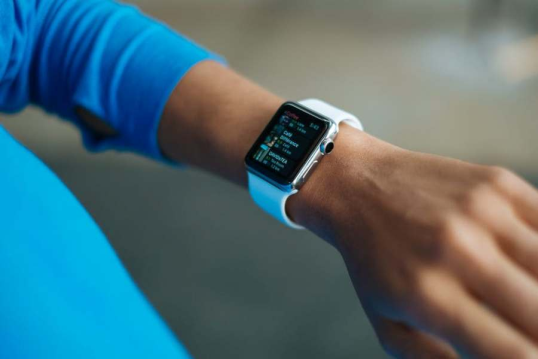 Zeki nesneler
https://www.spectacles.com/
Çoktan pazarı altüst etmiş Spectacles by Snap’i duydunuz mu? Kullanıcılar güneş gözlükleriyle 10 saniyelik videolar çekip kaydederek daha sonra Snapchat‘e yüklüyorlar. 
Ve bu Zeki nesneler  pazarının çok az bir kısmı. 
Gelecek çoktan burada ve bu uçsuz bucaksız teknoloji denizinde yön bulmak startup’ınız için hayati öneme sahip.
 Unutmayın, ister startup olun ister başarılı bir işletme, yeni teknoloji akımları size rekabet gücü katar. Gelmesini beklemeden gelecek trenine hemen atlayın.
The Global Entrepreneurship Monitor  (2013 reports  that)
141 million early stage entrepreneurs expected to create at least 5 new jobs in the next 5 years.
 165 million young people (18-35) were identified as early stage entrepreneurs and 65 million of these expected to create 20 or more new jobs in the next 5 years. 
 163 million women were identified as early stage entrepreneurs. 
 18 million early stage entrepreneurs sell at least 25% of their products/services internationally.
Girişimci
Girişimci;
Üretim faktörlerini (Doğal kaynaklar, Sermaye, Emek ve Girişimci) bir araya getiren kişidir. 
	Girişimcinin üretim sürecinde elde ettiği gelire Kar denir.
 Tgelir-Tgider=  (+) Kar,   (-) zarar     = BBN.
	Girişimci kar elde etmek amacıyla girişimde bulunurken üretim sürecinin  risklerine de katlanır.
Girişimcinin Özellikleri
Yönetim becerisi,
 hedef belirleme yeteneği,
 harekete geçme isteği (motivasyon),
 planlama yeteneği, 
yeni fikirler bulma yeteneği, 
yaratıcılık,
risk alma isteği, 
öğrenmeye açık olma,
 sosyallik, 
kararlılık, 
hırs, 
kendine güven,
 iyimserlik, 
önsezi yeteneği,
 fırsatları değerlendirme yeteneği,
 enerjik olma, esneklik
 problem çözme yeteneği,
 proaktiflik, 
güç koşullara dayanma yeteneği, 
hataları kabul edebilme yeteneği, 
bağımsızlık isteği, 
odaklanma yeteneği…
Yönetici ve Lider
Bir kişi işletmenin girişimcisi, yöneticisi ve lideri olabileceği gibi bu fonksiyonları farklı kişiler de yerine getirebilir.
	Yönetici: İşletmeyi girişimci adına yöneten kişidir. Girişimcinin kendisine verdiği yetkiyi kullanarak işletmeyi yönetir. Yönetici risk üstlenmez. Dönem sonunda ortaya çıkan kar veya zarardan sorumlu değildir. Tek sorumluluğu yetkilerini kullanarak işletmeyi iyi yönetmektir.
	Lider: Çevresini etkileyebilen ve enerjilerini yapıcı bir biçimde yönlendirebilen kişidir. 
	Girişimci işletmenin hem yöneticisi hem de lideri olabilir veya bu görevleri başkalarına bırakabilir.
Girişimci Türleri
Büyük Girişimciler: Büyük ölçekli (çok miktarda sermayesi olan ve çok miktarda çıktı üreten) işletmeler kuran girişimcilerdir. Genellikle sermayeleri ya da ödünç bulma olanakları ve deneyimleri çok olan kişilerdir.
	Küçük (ve Orta) Girişimciler: Küçük ve orta ölçekli işletmeler kuran girişimlerdir. Genellikle sermayeleri ya da ödünç bulma olanakları ve deneyimleri az olan kişilerdir.
	Kamu Girişimleri ve Devlet: Sermayesinin en az yarısı devlete ait olan ve ekonomik görevlerle birlikte sosyal görevler de üstlenen girişimlerdir. Bu girişimlerin girişimcisi devlettir.
	Yenilikçi Girişimciler: Yeni bir mal, yeni bir hizmet, yeni bir hammadde, yeni bir üretim yöntemi, yeni bir pazar bulan girişimcilerdir.
	Kadın Girişimciler: Kadınların iş yaşamına daha çok katılmasıyla birlikte ortaya çıkmış bir girişimci sınıfı olup, toplum ve kamu tarafından özellikle desteklenmektedirler.
	Genç Girişimciler:  Yaşları 18-25 arasında değişen bireylerin eğitim olanakları ve parasal desteklerin artmasına bağlı olarak girişimciliğe daha çok ilgi gösterdikleri görülmektedir. Deneyimleri az olmasına karşın girişimcilik eğitimi almış olmaları başarılı olmalarını kolaylaştırmaktadır.
	Sosyal Girişimciler: Kar elde etme amacı gütmeksizin topluma fayda sağlamak amacıyla çeşitli amaçlar doğrultusunda organizasyonlar yapan girişimcilerdir.
Girişimcilik Biçimleri
Yeni Bir İşletme Açma: Bir iş fikri bulup iş planı yaptıktan sonra yeni bir işletme kurmaktır. 
	Var Olan Bir İşletmeyi Satın Alma: Var olan işletmeyle ilgili satışları, karlılığı, varlıkları, borçları,rakipleri gibi konularda çalışmalar yapıldıktan sonra işletmeyi devralmaktır.
	Franchising (İmtiyaz Hakkı): Ana işletmenin ürün ve hizmetlerini ana işletmenin markası altında belirli süre için ve belirli koşullar altında sunabilmek için sözleşme yaparak ayrıcalık (imtiyaz hakkı) elde etmektir. Bu ayrıcalığı elde edebilmek için franchising bedeli adı verilen bir bedel ödenir.
İş Fikri
İş fikri işe başlarken ortaya atılan fikirdir. 
İş fikrinin bir gereksinimi karşılamaya yönelik olması gerekir. 
Gereksinimler, karşılandığında olumlu duygular, karşılanmadığında olumsuz duygular yaratır.
 Bir gereksinimi karşılamak üzere ortaya atılacak bir iş fikri bulabilmek için yaratıcı olmak ve çevreyi iyi gözlemlemek gerekir.
 Girişimci adayının kendi ve yakın çevresinin deneyimlerinden yola çıkması da olasıdır. 
Girişimcinin unutmamak için gözlemlerini not etmesi son derece önemlidir.
İş Fikri
İş fikri uygulanabilir olmalıdır. Başka bir deyişle iş fikri bir düş ya da hayal değildir.
 Girişimcinin hayal gücünün geniş olması olumlu bir özelliktir ama yine de girişimci belirli bir zaman dilimi içinde uygun ölçüde bir çabayla gerçekleştirilebilir fikirlere yoğunlaşmalıdır.
 Ayrıca girişimcinin kişisel bilgi, beceri ve deneyimleriyle gerçekleştiremeyeceği iş fikirlerini uygularken uzmanların desteğine gereksinim duyacağını, bunun da işinin üzerindeki kontrol gücünü azaltabileceğini unutulmamalıdır.
İş Fikri
Sosyal girişimcilerin dışındaki tüm girişimciler maddi kazanç, yani kar ister.
 İş fikrinin de ticari olması, başka bir deyişle kar getirmesi gerekir. Girişimcinin üretim sürecinin risklerini üstlendiği ve kar etmeyi beklerken zarar da edebileceği göz önünde bulundurulduğunda “iş fikrinin kar getirmesi” “iş fikrinin kar getirmesinin beklenmesi” anlamına gelir. 
Girişimci işin belirli bir zamanda belirli koşullar altında ne kadar gelir getireceğini ve ne kadar masrafa (maliyete) yol açacağını tahmin etmeye çalışarak iş fikrinin kar getirmesi olasılığının bulunup bulunmadığını belirlemeye çalışır.
 Görüşü olumluysa iş fikrini uygulamak üzere çalışmalara başlar.
Girişimcinin Bilmesi Gereken Ekonomik Kavramlar: Hasılat, Maliyet, Kar
Girişimcinin bilmesi gereken bazı ekonomik kavramlar vardır: Hasılat, maliyet ve kar gibi. Girişimci ayrıca bunları nasıl hesaplayacağını da bilmelidir. İş fikrinin ön değerlendirilmesi sırasında ve iş fikri uygulanmaya karar verildiğinde iş planı (fizibilite etüdü) yapılırken bu kavramlara sık sık başvurulur.
Toplam Hasılat ve Ortalama Hasılat
Hasılat, getiri ve satış geliri eş anlamlıdır. İşletmenin sattığı mallardan ne kadar gelir elde ettiğini ifade eder. Satılan her bir malın satış fiyatıyla (birim fiyat) o maldan satılan miktar (satış miktarı) çarpılarak bulunur. Bulunan değere toplam hasılat denir. Belirli bir zaman için hesaplanır. Günlük, haftalık, aylık, dönemlik, yıllık gibi.
	Toplam Hasılat=Birim Fiyat.Satış Miktarı
	Toplam hasılatın satış miktarına bölünmesiyle de ortalama hasılat bulunur. Satılan her birim mal aynı fiyata satılmışsa ortalama hasılat birim fiyata eşit olacaktır. Satılan mallar farklı fiyatlardan satılmışsa (kimi düşük kimi yüksek fiyattan) ortalama hasılat tüm satışlardan elde edilen hasılatın ortalamasını verecektir.
	Ortalama Hasılat=Toplam Hasılat/Satış Miktarı
Sabit Maliyet, Değişken Maliyet, Toplam Maliyet ve Ortalama Maliyet
Maliyet, masraf  ve gider eş anlamlıdır. Maliyetler ikiye ayrılır: Sabit maliyetler ve değişken maliyetler. 
	Sabit maliyetler üretimden bağımsızdır, başka bir deyişle üretim yapılmadığında da katlanılması gereken giderlerdir. Kira, elektrik, su, telefon, çalışanların ücretleri gibi. 
	Değişken maliyetler ise üretime bağlıdır ve üretim arttıkça artarlar. Kullanılan hammaddeler ve diğer çeşitli girdiler gibi. Örneğin bir marangoz sipariş almadığında, yani üretim yapmadığında da dükkan kirasını ve çalışanların ücretlerini ödeyecektir, bunlar sabit maliyetlerdir. Sipariş aldığında, yani üretim yaptığında tahta, sunta, vernik, cila, yapıştırıcı gibi hammadde ve girdiler kullanacak ve siparişler ne kadar çoksa bu hammadde ve girdilere yaptığı giderler de o kadar çok olacaktır. Bunlar ise değişken maliyetlerdir. 
	Belirli bir zamanda ortaya çıkan sabit ve değişken maliyetlerin toplamına toplam maliyet denir.
	Toplam Maliyet=Sabit Maliyet+Değişken Maliyet
	Toplam maliyetlerin üretim miktarına bölünmesiyle üretilen her bir ürün başına düşen maliyet bulunur. Buna ortalama maliyet denir. 
	Ortalama Maliyet=Toplam Maliyet/Üretim Miktarı
Toplam Kar ve Ortalama Kar
Toplam kar toplam hasılattan toplam maliyet çıkarılarak bulunur. Sonuç pozitifse (toplam hasılat toplam maliyetten büyükse) pozitif kar, sonuç negatifse (toplam hasılat toplam maliyetin altında kalmışsa) negatif kar, yani zarar söz konusudur. 
	Toplam Kar=Toplam Hasılat-Toplam Maliyet 
	Ortalama kar ise toplam kar miktara bölünerek bulunur.
	Ortalama Kar=Toplam kar/Miktar